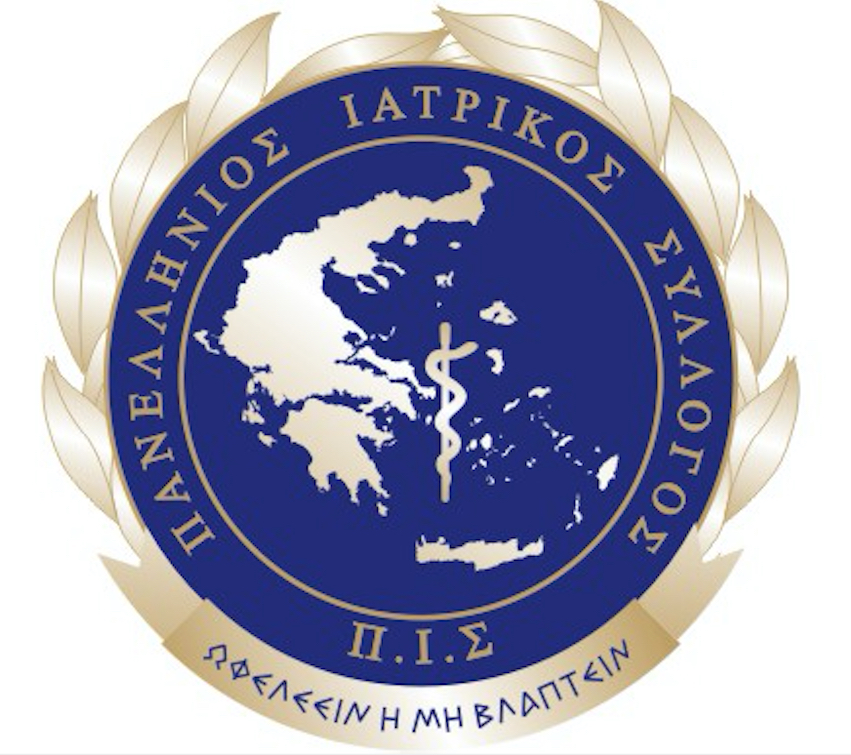 ΠΑΝΕΛΛΗΝΙΟΣ ΙΑΤΡΙΚΟΣ ΣΥΛΛΟΓΟΣ
ΓΙΑΤΡΟΙ

ΜΑΡΤΙΟΣ 2025
Ταυτότητα της έρευνας
Χρόνος διεξαγωγής
14 – 20 Μαρτίου 2025
Μέγιστο σφάλμα
4,2%
Μέγεθος δείγματος
760 Ιατροί διαφόρων ειδικοτήτων
Μέθοδος δειγματοληψίας
Τυχαία δειγματοληψία στο σύνολο της Ελληνικής επικράτειας.
Περιοχή έρευνας
Οι 13 Περιφέρειες της Ελλάδας
Τύπος έρευνας
Ποσοτική τηλεφωνική έρευνα με τη χρήση δομημένου ερωτηματολογίου και την υποστήριξη Η/Υ
2
Πως αξιολογείτε γενικά το σύστημα υγείας της χώρας;
3
Πως αξιολογείτε γενικά το σύστημα υγείας της χώρας;
4
Τα τελευταία χρόνια έχουν γίνει αρκετές αλλαγές στη νομοθεσία για την υγεία. Τις αντιμετωπίζετε;
Τα τελευταία χρόνια έχουν γίνει αρκετές αλλαγές στη νομοθεσία για την υγεία. Τις αντιμετωπίζετε;
Και αντιμετωπίζετε τις ρυθμίσεις που εξήγγειλε το υπουργείο Υγείας για τον προσωπικό γιατρό …;
7
Και αντιμετωπίζετε τις ρυθμίσεις που εξήγγειλε το υπουργείο Υγείας για τον προσωπικό γιατρό …;
8
Και αντιμετωπίζετε τις τελευταίες ρυθμίσεις του υπουργείου Υγείας για τα απογευματινά επί πληρωμή χειρουργεία ….;
9
Και αντιμετωπίζετε τις τελευταίες ρυθμίσεις του υπουργείου Υγείας για τα απογευματινά επί πληρωμή χειρουργεία ….;
10
Ο αριθμός των ασθενών που εξυπηρετείτε τα τελευταία 3 χρόνια έχει:
11
Ο αριθμός των ασθενών που εξυπηρετείτε τα τελευταία 3 χρόνια έχει:
12
Ποιο θα λέγατε ότι είναι το σημαντικότερο πρόβλημα που αντιμετωπίζετε;
13
Από ποιους κυρίως; 
*Βάση: Όσοι δήλωσαν τις καθυστερήσεις πληρωμών ως ένα από τα 
 σημαντικότερα προβλήματα που αντιμετωπίζουν
2025
2,2%
14
Από ποιους κυρίως; 
*Βάση: Όσοι δήλωσαν τις καθυστερήσεις πληρωμών ως ένα από τα 
 σημαντικότερα προβλήματα που αντιμετωπίζουν
2024
2023
15
Ποια θα λέγατε ότι είναι τα δύο σημαντικότερα προβλήματα που αντιμετωπίζετε με τις φαρμακευτικές εταιρείες; 

*Βάση όσους απάντησαν :Οι σχέσεις μου με τις φαρμακευτικές εταιρείες
2,2%
16
Πότε έχετε σκοπό να συνταξιοδοτηθείτε;
17
Μετά τις μειώσεις στις συντάξεις σας, έχετε σκοπό να συνταξιοδοτηθείτε πρόωρα ή να συνεχίσετε να δουλεύετε και μετά τα 67;
18
Από πού ενημερώνεστε κυρίως για θέματα που αφορούν το επάγγελμα σας;
2025
19
Από πού ενημερώνεστε κυρίως για θέματα που αφορούν το επάγγελμα σας;
2024
2023
20
Για ποιες από τις παρακάτω προτάσεις έχετε θετική ή αρνητική άποψη;
21
Ποιος είναι κατά τη γνώμη σας ο κύριος λόγος που έχουμε φυγή Ελλήνων γιατρών στο εξωτερικό;
2025
22
Ποιος είναι κατά τη γνώμη σας ο κύριος λόγος που έχουμε φυγή Ελλήνων γιατρών στο εξωτερικό;
2024
2023
23
Πιστεύετε ότι είναι σωστό ένα ιατρείο δερματολόγου να στεγάζεται στον ίδιο χώρο με μια επιχείρηση αισθητικής και ένα οφθαλμολογικό ιατρείο να συστεγάζεται με ένα κατάστημα οπτικών ;
24
Τι άποψη έχετε για τη δραστηριότητα του Πανελλήνιου Ιατρικού Συλλόγου;
25
Έχει χρειαστεί να εξυπηρετηθείτε για κάποιο θέμα σας από τον ΠΙΣ;
26
Και τι γνώμη διαμορφώσατε για την εξυπηρέτηση σας; (Βάση: όσοι εξυπηρετήθηκαν)
27
ΔΗΜΟΓΡΑΦΙΚΑ
ΣΤΟΙΧΕΙΑ
28
Πόσα χρόνια εργάζεστε;
29
Εργάζεστε στο Δημόσιο ή Ιδιωτικό τομέα;
30
Εάν είστε αυτοαπασχολούμενος, διατηρείτε και δεύτερο  ιατρείο;
31
Η ειδίκευσή σας είναι σε ποιον τομέα;
32
Είστε κάτοχος κάποιου ακαδημαϊκού τίτλου από το εξωτερικό;
33